A Bayes-döntéselméletalapjai
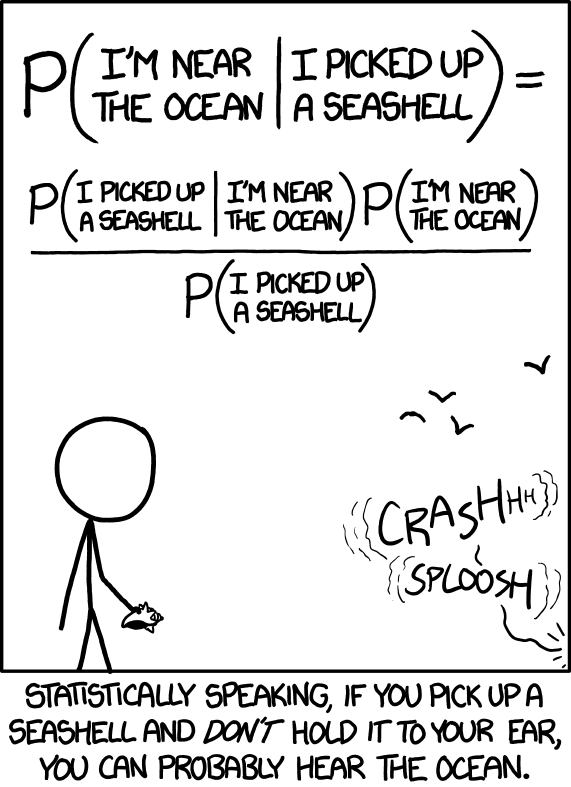 Gosztolya Gábor

Szegedi Tudományegyetem
Informatikai Intézet
2023. február 27.
Statisztikai alakfelismerés
Az osztályozási feladat legnépszerűbb megközelítése
Szilárd matematikai (statisztikai) háttérrel rendelkezik
De a gyakorlatban is használható megoldást kínál
Az osztályozási feladat szokásos megfogalmazásából indulunk ki
Osztályozandó objektumok  x jellemzővektor
Cél: az objektumok (jellemzővektorok) besorolása a C = { c1, .., cM } osztályok egyikébe
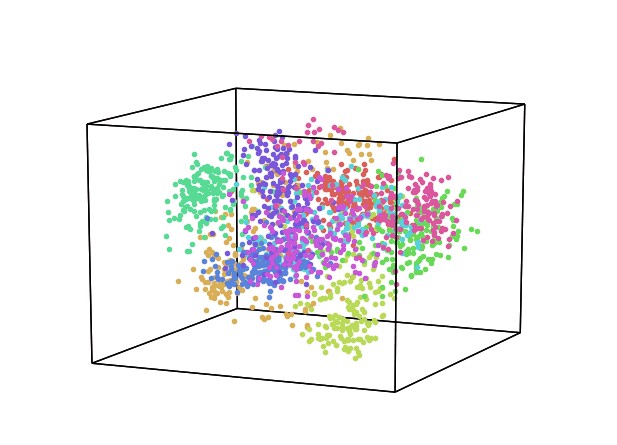 Statisztikai alakfelismerés
Statisztikai (val.szám.) háttér: X és C közös (feltételes) valószínűségét fogjuk becsülni
Bayes formula:

P(ci|x) : a ci osztály a posteriori valószínűsége
P(x|ci) : az x jellemzővektorok osztályonkénti eloszlása
P(ci) : a ci osztály a priori valószínűsége
P(x) : erre nem lesz szükség az osztályozáshoz (ld. később)
A Bayes döntési szabály
Minimalizálandó: a téves osztályozások száma (aránya) hosszú távon (accuracy!)
Formalizálás: Bevezetjük a 0-1 hibafüggvényt: λi(ck,x)

Bayes döntési szabály: a téves besorolások aránya hosszú távon akkor lesz minimális, ha minden x inputvektorhoz azt a ci osztályt választjuk, amelyre P(ci |x) maximális („Maximum A Posteriori döntés”, röviden: „MAP-döntés”)
k: helyes osztály
i: választott osztály
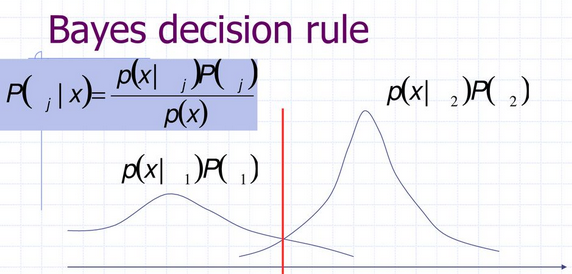 A Bayes döntési szabály #2
Bayes döntési szabály: a téves besorolások aránya hosszú távon akkor lesz minimális, ha minden x inputvektorhoz azt a ci osztályt választjuk, amelyre P(ci |x) maximális
Bizonyítás: a hibát λi(ck,x) várható értékeként formalizáljuk. Ezt úgy hívjuk, hogy a ci osztályra szavazás kockázata:





Ez i-re nézve akkor lesz minimális, ha P(ci |x) maximális
A Bayes döntési szabály #3
A teljes X jellemzőtérre így terjeszthetjük ki:


Persze ha minden x-re minimalizáljuk a kockázatot (azaz minden x pontban optimális döntést hozunk), azzal egyúttal a fentit képletet is minimalizáljuk
Döntéselméleti megközelítés
A Bayes döntési szabály egy speciális esete annak, amit indirekt vagy döntéselméleti megközelítésnek hívtunk
Minden ci osztályhoz készítünk egy gi(x) diszkrimináns-függvényt
Adott x tesztpéldát abba az osztályba sorolunk, amelyre gi(x) maximális
Más diszkrimináns-függvényekkel is működhet, de a bizonyítás csak gi(x)=P(ci|x) esetére garantál optimalitást
Tehát: P(ci|x) minél pontosabb becslése szükséges véges tanulóhalmaz alapján
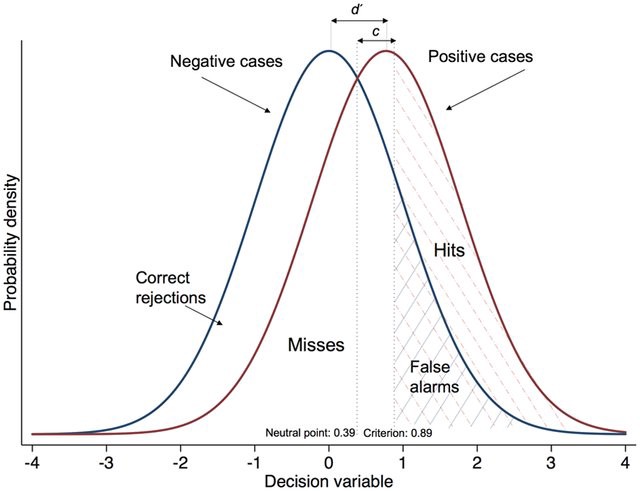 gi(x)
ga(x)
gb(x)
a
b
Diszkrimináns-függvények és döntési felületek
A diszkrimináns-függvények és a döntési szabály indirekt módon döntési felület(ek)et határoznak meg
Példák két osztály (a és b) esetére:
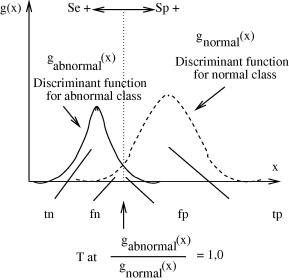 Diszkrimináns-függvények és döntési felületek #2
Megjegyzés: bizonyos átalakítások módosítják a diszkrimináns-függvényeket, de a döntési felületeket nem
Pl. az alábbiak ugyanazt a döntési felületet adják:


…hiszen a kérdés az, hogy az X jellemzőtér egyes pontjaira melyik osztály diszkrimináns-függvénye adja a legmagasabb értéket!
(…persze a függvények megvalósítása technikailag eltérő nehézségű lehet, pl. a számábrázolás miatt log-prob…)
P(x,i)
c1
c2
R1
R2
A Bayes döntés hibája
Bayes döntés esetén a hibázás valószínűsége két osztályra: Bayes-hiba
Az ábra satírozott részének területével arányos
Az adott eloszlások mellett ez a legkisebb elérhető hiba
Ettől ez még persze (abszolútskálán) igen nagy is lehet
Csökkenteni csak jobb jellemzőktalálásával (azaz az osztályokátfedésének csökkentésével) lehet!
P(x,i)
P(x,i)
c1
c1
c2
c2
R1
R1
R2
R2
A Bayes döntés hibája #2
A határok eltolásával a hiba csak nőhet!
Diszkrét eloszlások becslése
Diszkrét valószínűségi eloszlást becsülni példák alapján egyszerűen leszámlálással tudunk:





P(Joint_pain=No | Influenza=Yes) ≈ 1/3
Ez kevés lehetséges értékre és sok tanítópéldára működik…
Sok érték és/vagy kevés példa  pontatlan becslések
Kezelhető, de… („garbage in, garbage out”)
Bayes döntés folytonos jellemzők mellett
Folytonos jellemzők esetén általában feltesszük, hogy az eloszlás valamilyen folytonos görbével írható le.
Leggyakrabban a normális (Gauss) eloszlást használjuk erre a célra
Egyváltozós Gauss-eloszlás:



Többváltozós Gauss-eloszlás:
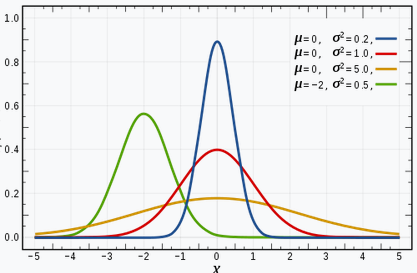 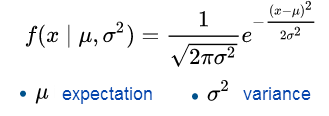 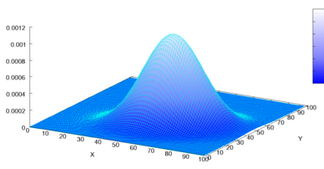 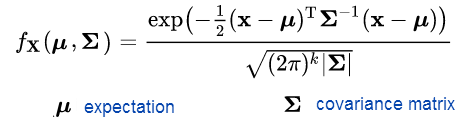 Szintvonalak
A kétváltozós eloszlásokat szintvonalakkal (is) fogjuk ábrázolni
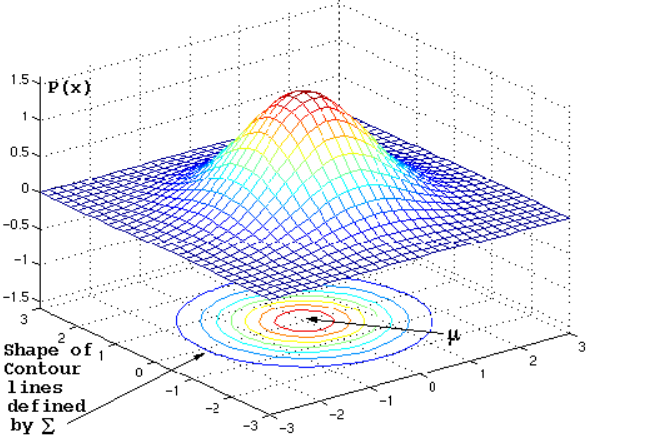 Kovarianciamátrix - példák
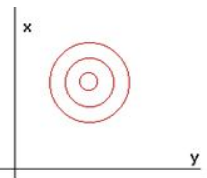 Diagonális kovarianciamátrix azonos szórással a két változóra
A szintvonalak körök
Diagonális kovarianciamátrix eltérő szórással
A tengelyek mentén „nyújtott” körök
Nemdiagonális kovarianciamátrix
Nyújtást és elforgatást is lehetővé tesz
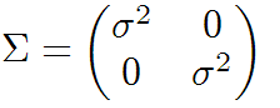 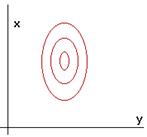 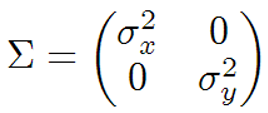 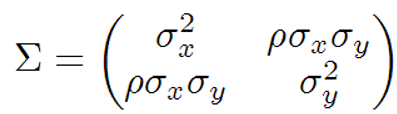 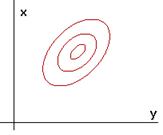 Döntési felületek normális eloszlás esetén
Az egyszerűség kedvéért feltesszük, hogy csak két osztályunk van
És azt is feltesszük, hogy az eloszlásuk normális eloszlás
A döntési szabályhoz ez kell: P(ci|x) = p(x|ci) · P(ci) / p(x)
…és azt az osztályt választjuk, amelyre ez maximális
Vegyük észre, hogy adott x esetén p(x) konstans, tehát nem befolyásolja az i-re maximalizálást
Ugyanígy valamilyen monoton transzformáció sem
…például ha logaritmust veszünk
Döntési felületek normális eloszlás esetén
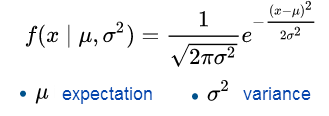 (Recap: P(ci|x) = p(x|ci) · P(ci) / p(x) )
Használhatjuk az alábbi diszkrimináns-függvényt: gi(x) = ln(p(x|ci) · P(ci))
ahol


Mindezt összerakva:
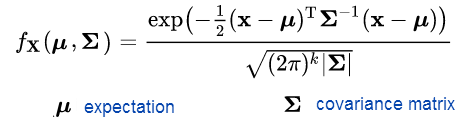 Speciális eset #1
Tegyük fel, hogy Σi = σ2I (I: egységmátrix) mindkét osztályra
„diagonális kovarianciamátrix azonos szórással”
Ráadásul a szórás minden (mindkét) osztályra megegyezik!
Ekkor


Amelyből törölhető:
det Σi, mivel mindkét osztályra ugyanaz, ezért nem befolyásolja a döntést
-d/2 ln 2π konstans, törlése a döntést szintén nem befolyásolja
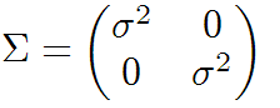 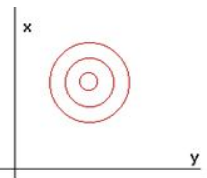 Speciális eset #1
A megmaradó komponensek így redukálódnak:


Mivel σ2 sem függ i-től, ezért a diszkriminánsfüggvény a várható értékektől vett euklideszi távolságra redukálódik


P(ci) szerepéről később beszélünk
Speciális eset #1
Hogy néznek ki az eloszlások és a döntési felület 2D esetén?


Tovább bontva a diszkimináns-függvényt, azt kapjuk, hogy:


Mivel xTx i-től független, eldobhatjuk:
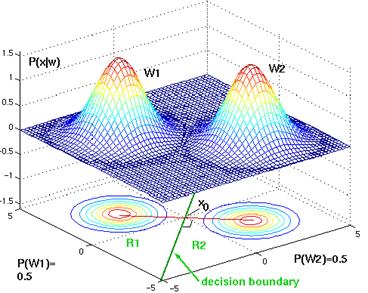 Speciális eset #1
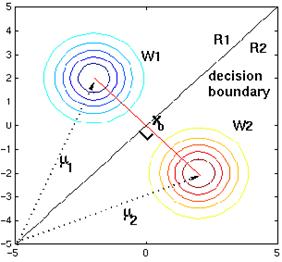 Ami maradt, az x lineáris függvénye
Tehát
a diszkrimináns-függvények hipersíkok,
a döntési felület pedig egy egyenes (két változó esetén) .
P(ci) szerepéről (még mindig) később beszélünk
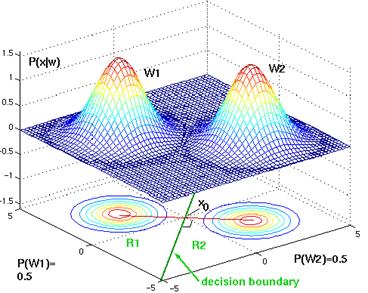 Speciális eset #2
Σi = Σ, azaz a kovarianciamátrix közös (de tetszőleges alakú)
A konstansok törlése után… 


…a diszkrimináns-függvényből ennyi marad:


Az első tagot úgy is hívják, hogy x és μi Mahalanobis-távolsága
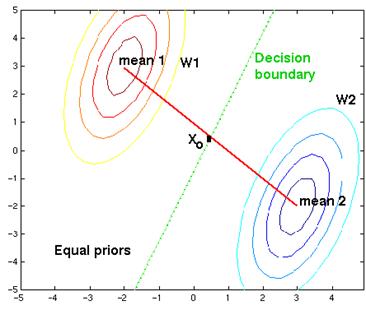 Speciális eset #2
Bontsuk föl a szorzatot:



Ebből xT-1x eldobható, mert független i-től
Ami marad:

Ez ismét lineáris x szerint
A diszkrimináns-függvények hipersíkok
A döntési felület (két változó esetén) egyenes
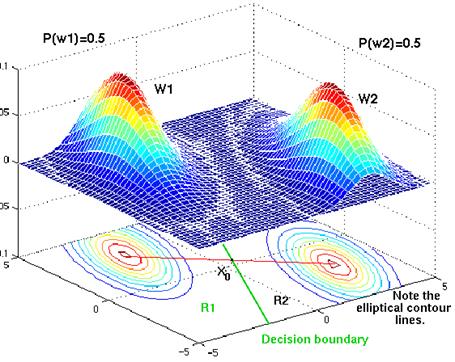 Általános eset
A kovarianciamátrixok osztályonként eltérőek, és tetszőleges alakúak
Ekkor a diszkrimináns-függvény nem egyszerűsíthető, így x-re nézve kvadratikus marad.
A döntési felület tetszőleges kúpszelet alakját öltheti (egyenes, kör, ellipszis, parabola vagy hiperbola)


Javasolt irodalom: https://www.byclb.com/TR/Tutorials/neural_networks/ch4_1.htm
Általános eset – példák
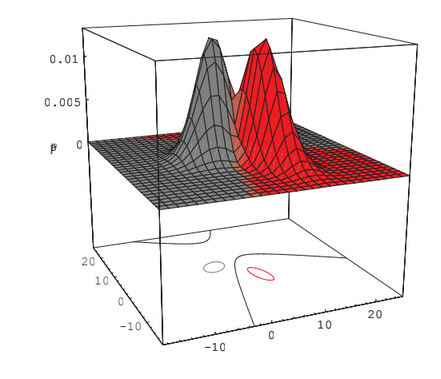 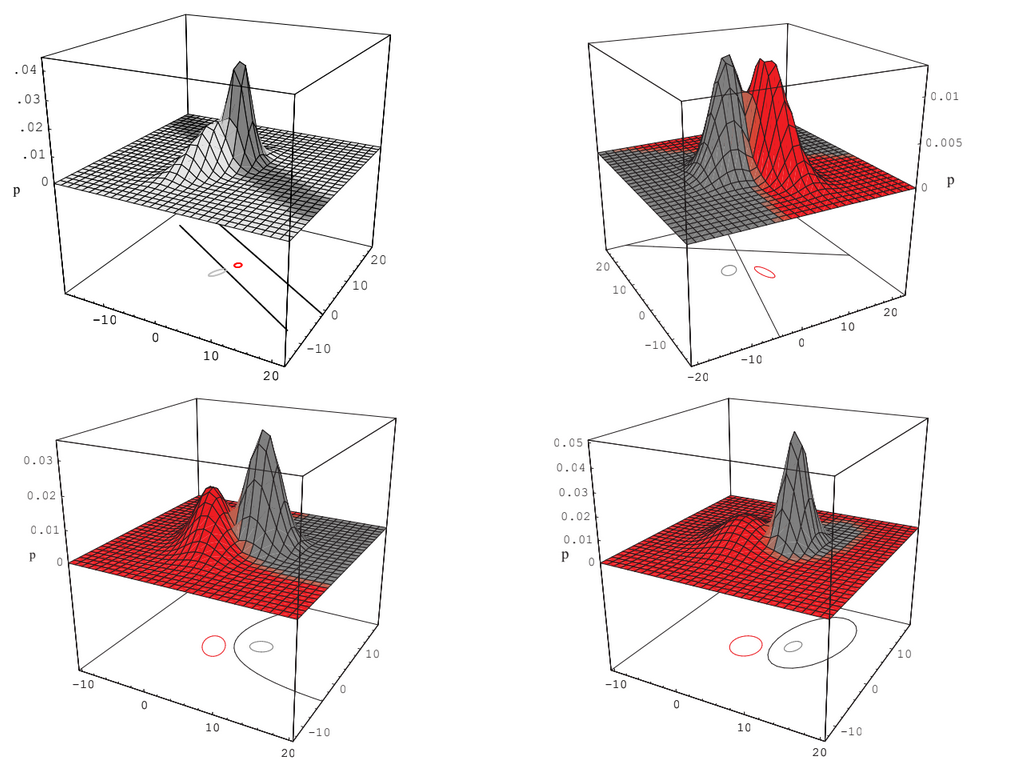 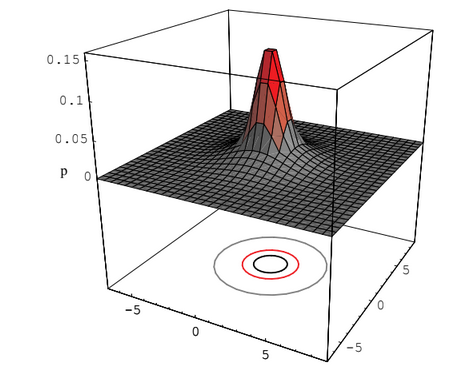 A prior valószínűségek hatása
Hogyan változik a döntési felület, ha P(ci) változik (nem azonos)?
g1(x) = p(x|c1) · P(c1) ; g2(x) = p(x|c2) · P(c2)
Ne felejtsük el, hogy P(c1) + P(c2) = 1
P(c1) és P(c2) megváltoztatásával a diszkriminánsfüggvényeket megszorozzuk egy-egy konstanssal
Ez eltolja a döntési felületet a kevésbé gyakori osztály felé
    P(c1) =0,5 és P(c2) = 0,5           	 P(c1) = 0,1 és P(c2) = 0,9
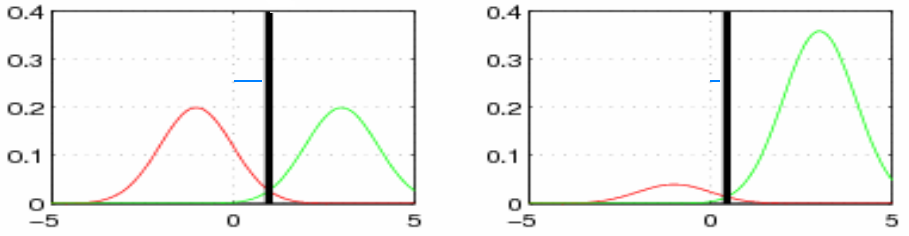 A statisztikai alakfelismerési módszer hibalehetőségei
Összegezve, a statisztikai alakfelismerési módszertan szerint egy osztályozó létrehozása 3 lépésből áll:
Megfelelő jellemzőkészlet kiválasztása
Parametrikus görbe megválasztása, amellyel az egyes osztályok eloszlását le fogjuk írni (folytonos jellemzők esetén) 
A véges tanító adathalmaz alapján megbecsüljük a parametrikus eloszlás paramétereit
A 3 lépés hibái mind összeadódnak a rendszer végső hibájában
Hiba = Bayes hiba + modellezési hiba + paraméterbecslési hiba
Melyik hibával mit tehetünk?
A hibák kezelése
Bayes hiba: Ha a jellemzők alapján az osztályok nem szétválaszthatóak
Az eloszlások át fognak fedni
A hiba akkor is fennáll, ha az eloszlásokat tökéletesen ismerjük
A Bayes hiba csak úgy csökkenthető, ha a feladatot jobban leíró jellemzőket használunk
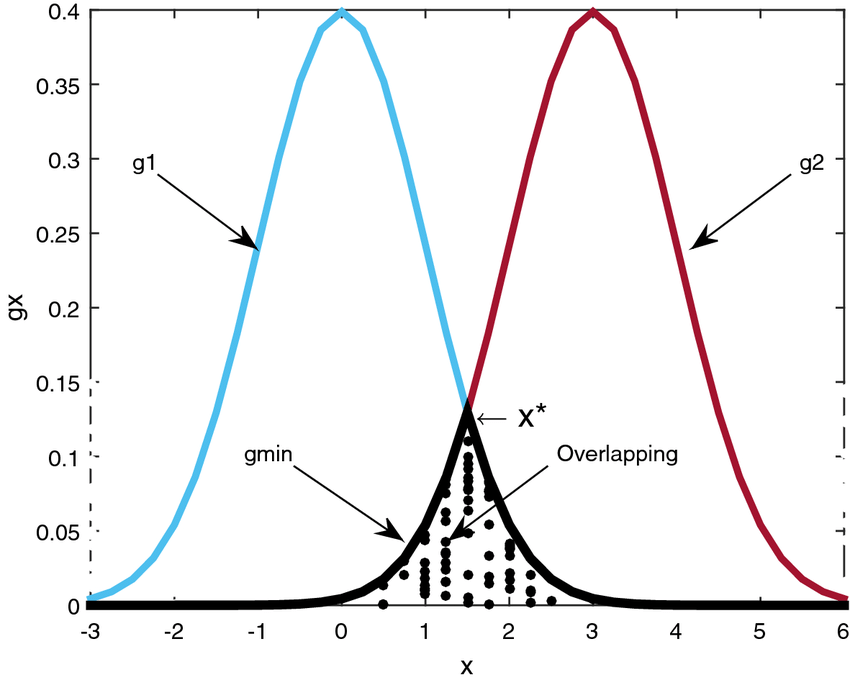 A hibák kezelése
Modellezési hiba: Ha a választott (modellezett) eloszlás nem illeszkedik kellően az adatok eloszlására
A kezelhetőség miatt muszáj feltennünk valamit az eloszlás alakjára nézve (pl. hogy Gauss-eloszlás)
Az adatok valójában sosem lesznek ilyen eloszlásúak, azaz eltérés lesz az adatok és a modell között
Ez a hiba egy jobban illeszkedő modell választásával csökkenthető
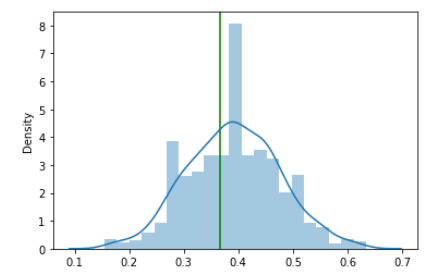 A hibák kezelése
Paraméterbecslési hiba: a modell paramétereit a tanítópéldák alapján valamilyen tanulóalgoritmussal fogjuk becsülni
Ez a hiba a tanítópéldák számának növelésével, illetve a tanulóalgoritmus pontosságának javításával csökkenthető
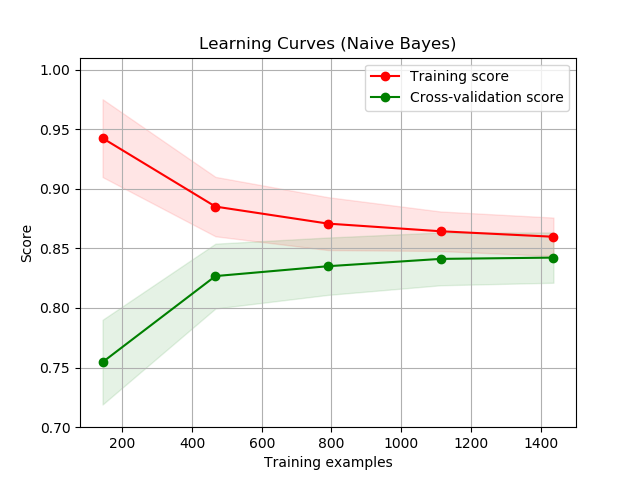 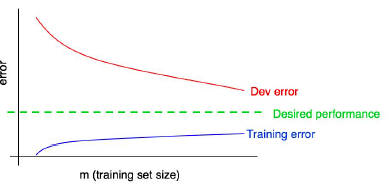 A naiv Bayes osztályozó
Megvizsgáltuk, hogy Gauss-eloszlás esetén hogyan fognak kinézni a döntési felületek
Hogyan tovább? Feltételezzük, hogy az egyes osztályok mintái Gauss-eloszlásúak (akár igaz, akár nem, ld. később…)
Az eloszlás paramétereit pedig az adatok alapján fogjuk becsülni
Az egyes osztályok eloszlása így néz ki:
A naiv Bayes osztályozó
(recap) Az egyes osztályok eloszlása így néz ki:



Ez alapján a μi és i paramétereket kell megbecsülnünk minden egyes ci osztályra
x egy vektor  egy sokváltozós eloszlás paramétereit kell becsülni!
Ez nem lesz könnyű, úgyhogy előbb egy egyszerűsített modellt nézünk meg
Ez lesz a naiv Bayes osztályozó
A naiv Bayes feltevés
A naiv Bayes modell felteszi, hogy a jellemzők egymástól feltételesen (azaz osztályon belül) függetlenek, ezért


A feltevés lehetővé teszi, hogy egy d-változós eloszlás helyett d darab egyváltozósat kelljen becsülnünk
Ez matematikailag és technikailag is könnyebben kezelhető
Előny #1
A naiv Bayes feltevés #2
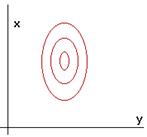 Folytonos jellemzők esetén például használhatjuk az egyváltozós Gauss-eloszlást:


…ahol μ-t az adatpontok átlagával becsülhetjük: 

σ2-et pedig μ-től számolt átlagos (négyzetes) eltéréssel:(ahol D az adatpontok száma)
Ld. „Diagonális kovarianciamátrix eltérő szórással” eset
Később bizonyítani is fogjuk, hogy a képletek helyesek
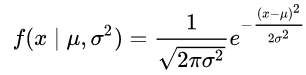 A naiv Bayes feltevés #3
A naiv Bayes modell másik (#2) nagy előnye, hogy nagyon könnyen tudja kezelni azt az esetet, ha a jellemzővektorban folytonos és diszkrét jellemzők is vannak
A diszkrét jellemzőtől való függést legegyszerűbben leszámlálással becsülhetjük, ld. korábbi példa:






P(Joint_pain=No | Influenza=Yes) ≈ 1/3
A naiv Bayes feltevés #4
A naiv Bayes módszer harmadik előnye, hogy nagyon hatékonyan kezeli a „dimenzionalitás átkából” eredő problémát 
…nagyon hasznos, ha kevés a tanítópéldánk és/vagy sok a jellemző
Példa: szövegek osztályozása „bag of words” jellemzőkkel
e-mail-> spam/non-spam; újságcikkek  téma, stb.
Milyen jellemzőkkel reprezentálhatunk egy szöveget?
„bag of words” jellemzők: egy szótár szavainak előfordulási darabszáma
Persze ezzel a szavak sorrendjét nem vesszük figyelembe, ami butaság, de ennek ellenére ez egy gyakran használt reprezentáció (volt)…
Példa: bag-of-words reprezentáció
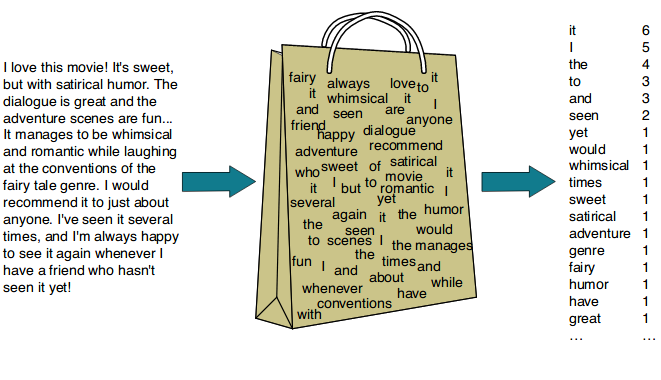 Ez HATALMAS jellemzőteret eredményez (100e+ jellemző)
A naiv Bayes-en kívül bármi más algoritmust használni erősen problémás az adatritkaság miatt (még ha sok példánk lenne is)
A naiv Bayes modell – Összegzés
Előnyök:
Matematikai egyszerűség, könnyű implementálhatóság
Folytonos és diszkrét jellemzők keverékét is tudja kezelni
Nagyon hatékony a ritka adatok kezelésében (nagy jellemzőtér, és/vagy kevés példa)
Hátrányok:
A jellemzők függetlenségének feltételezése általában nyilván hibás
Ennek ellenérre a naiv Bayes megközelítés viszonylag népszerű, és nagyon sok gyakorlati osztályozási feladaton meglepően jó eredményeket ad